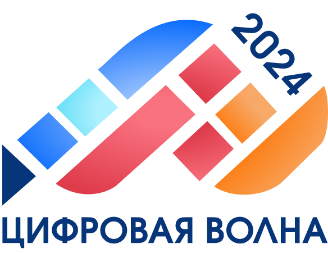 Конкурс образовательных практик в сфере цифровой трансформации образования «Цифровая волна»
Включение педагогических работников в сетевые профессиональные сообщества по обмену педагогическим опытом в ИКОП «Сферум»
Раменский городской округМОУ Раменская средняя общеобразовательная школа №9
Представитель образовательной организации:
Чиконина Галина Владиславовна

2024
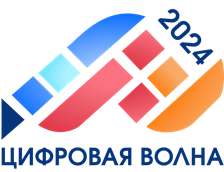 Цель и актуальность работы
Цель:
     представить практику развития профессиональных         
     сетевых сообществ школы по обмену педагогическим     
     опытом на платформе «Сферум». 
Актуальность:
профессионально-личностный рост педагогов – ключевое условие развития качества образования;
задача школы – создание условий для профессионального развития педагогов в безопасной цифровой среде;
ИКОП «Сферум» - российский ответ на существующий вызов, ресурс поддержки профессиональной деятельности педагогов.
2
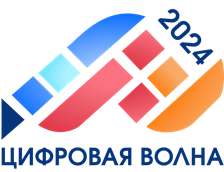 Этап 1. Приказывать или убеждать?
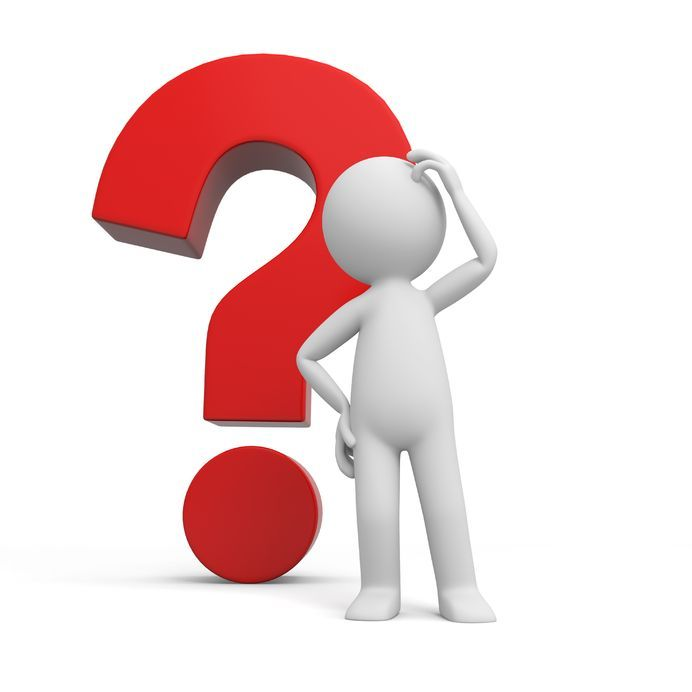 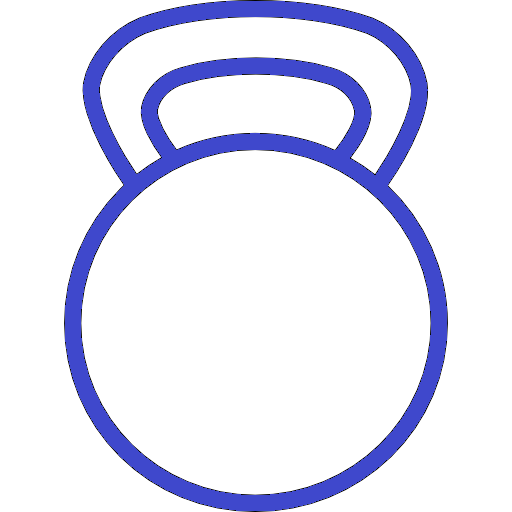 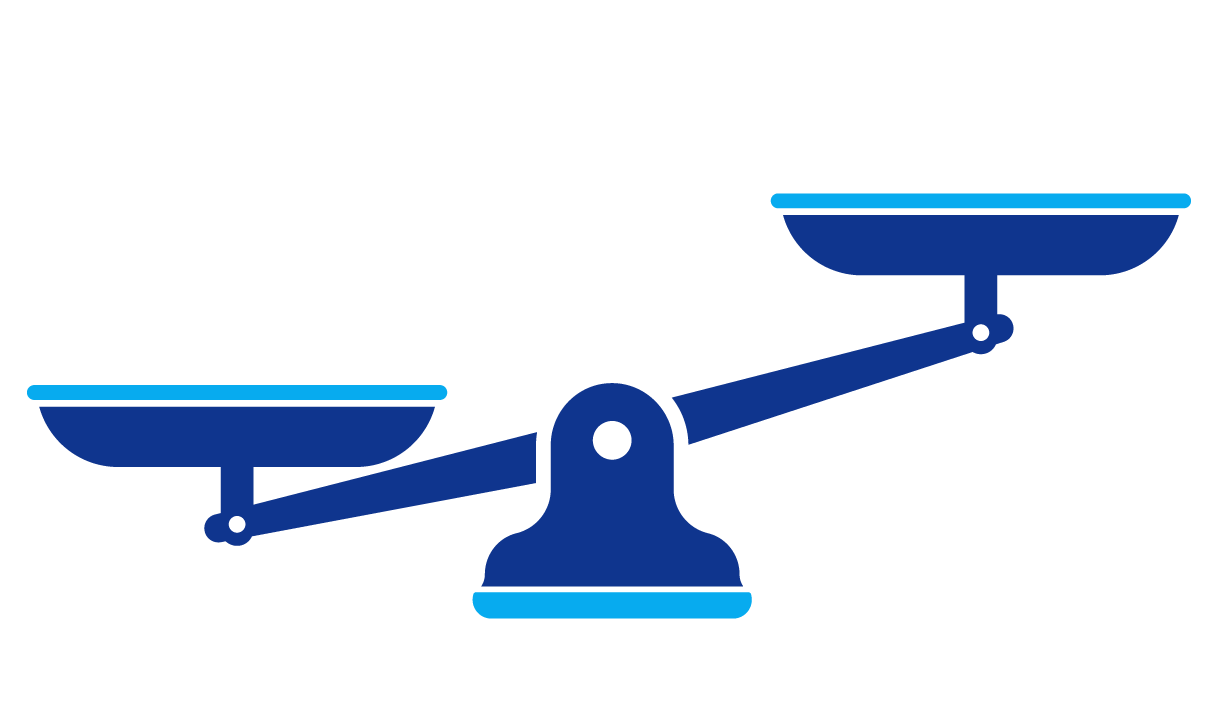 ?
Приказать
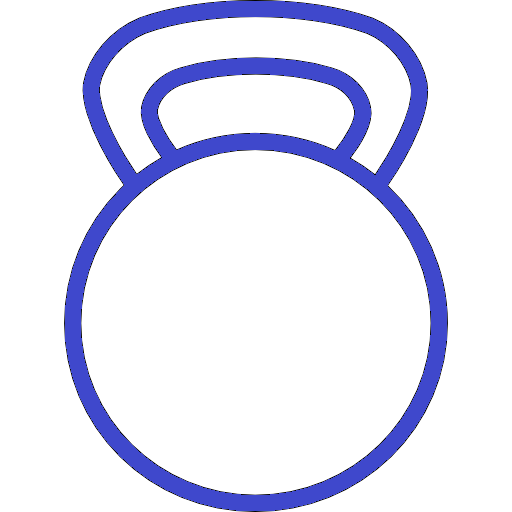 Убедить
3
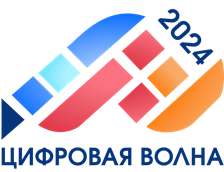 Этап 2. Официально или эмоционально?
«Теплый чат
Девяточки»
«Девяточка»
4
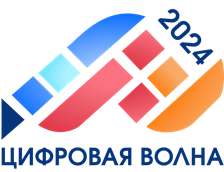 Этап 3. Профессиональные сетевые сообщества для обмена опытом
Идея взаимопомощи: «Учитель, помоги учителю!» Сообщества: 
Педсовет
Методсовет 
8 сообществ ШМО                                                                  (классных руководителей,  учителей                            русского языка и литературы и т.д.)
Работаем в 11 классах
Работаем в 10 классах
Подготовка к ЕГЭ
Осваиваем Сферум
ЦОС «Моя школа» и т.д.
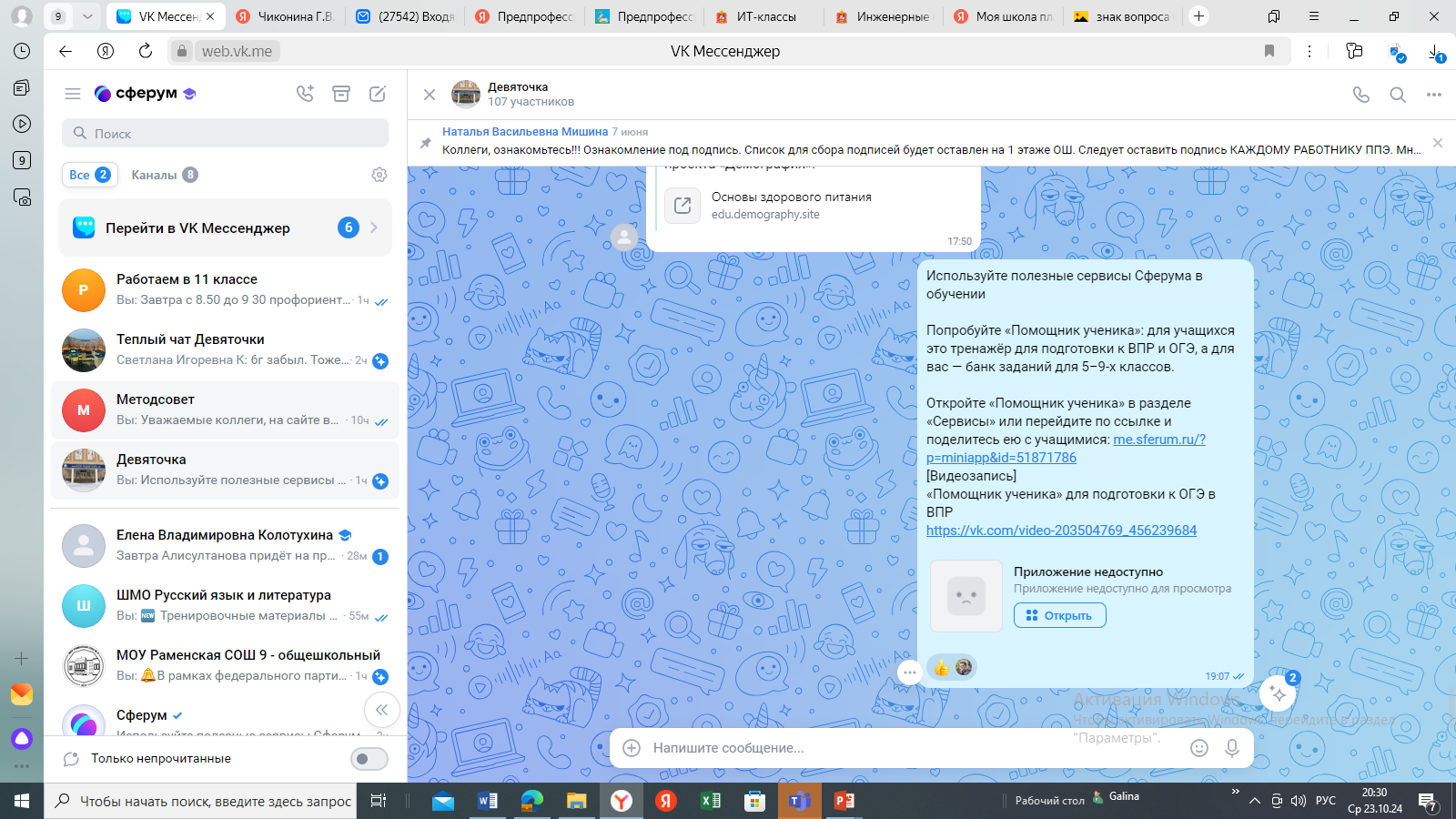 5
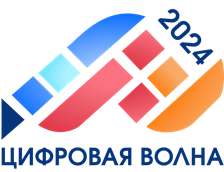 Примеры содержания материалов сообществ
ШМО учителей русского языка и литературы
Теплый чат Девяточки
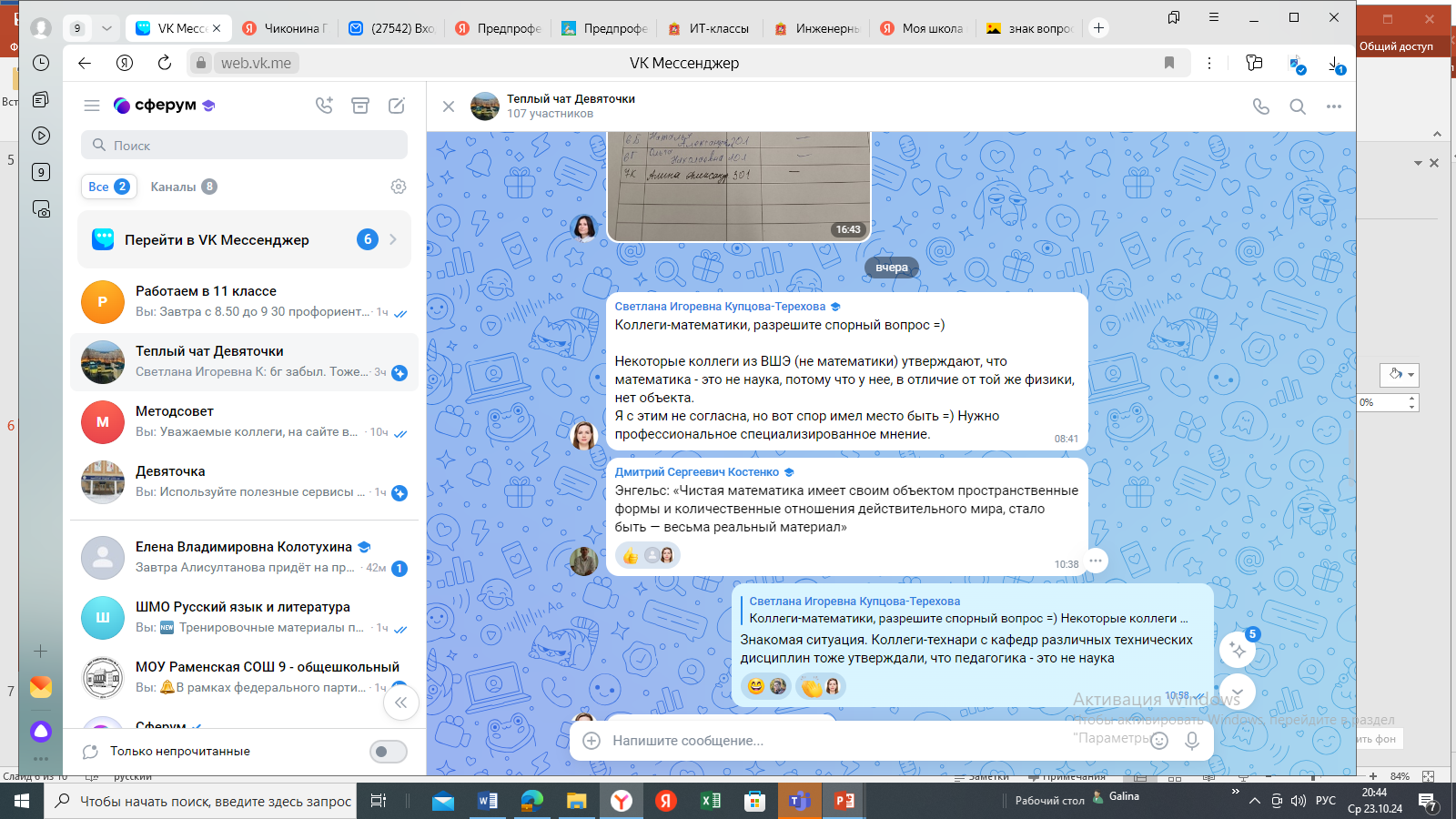 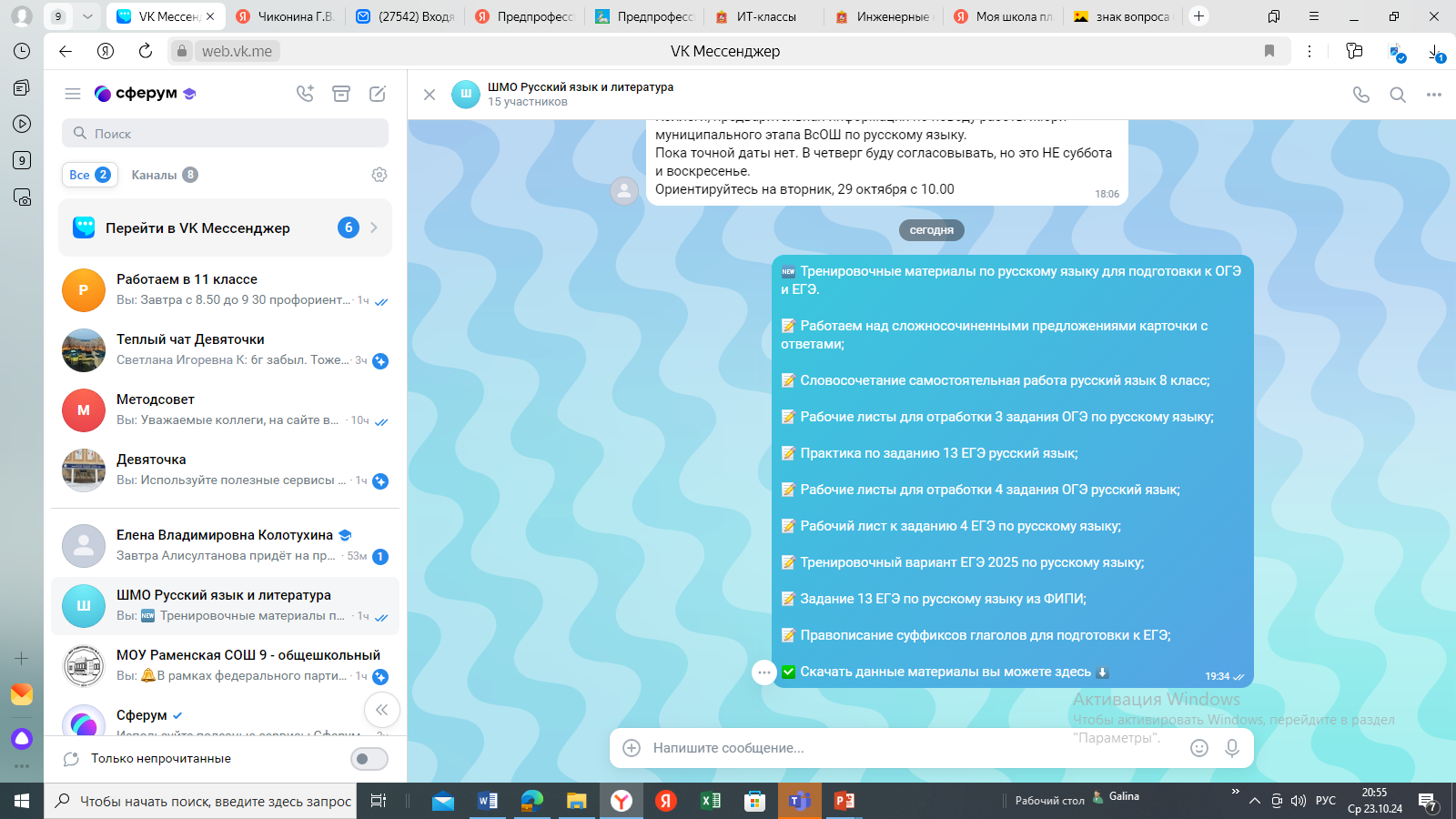 6
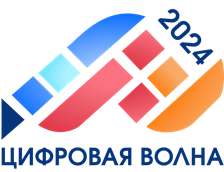 Этап 4. Внешние сетевые 
профессиональные сообщества 
в ИКОП «Сферум»
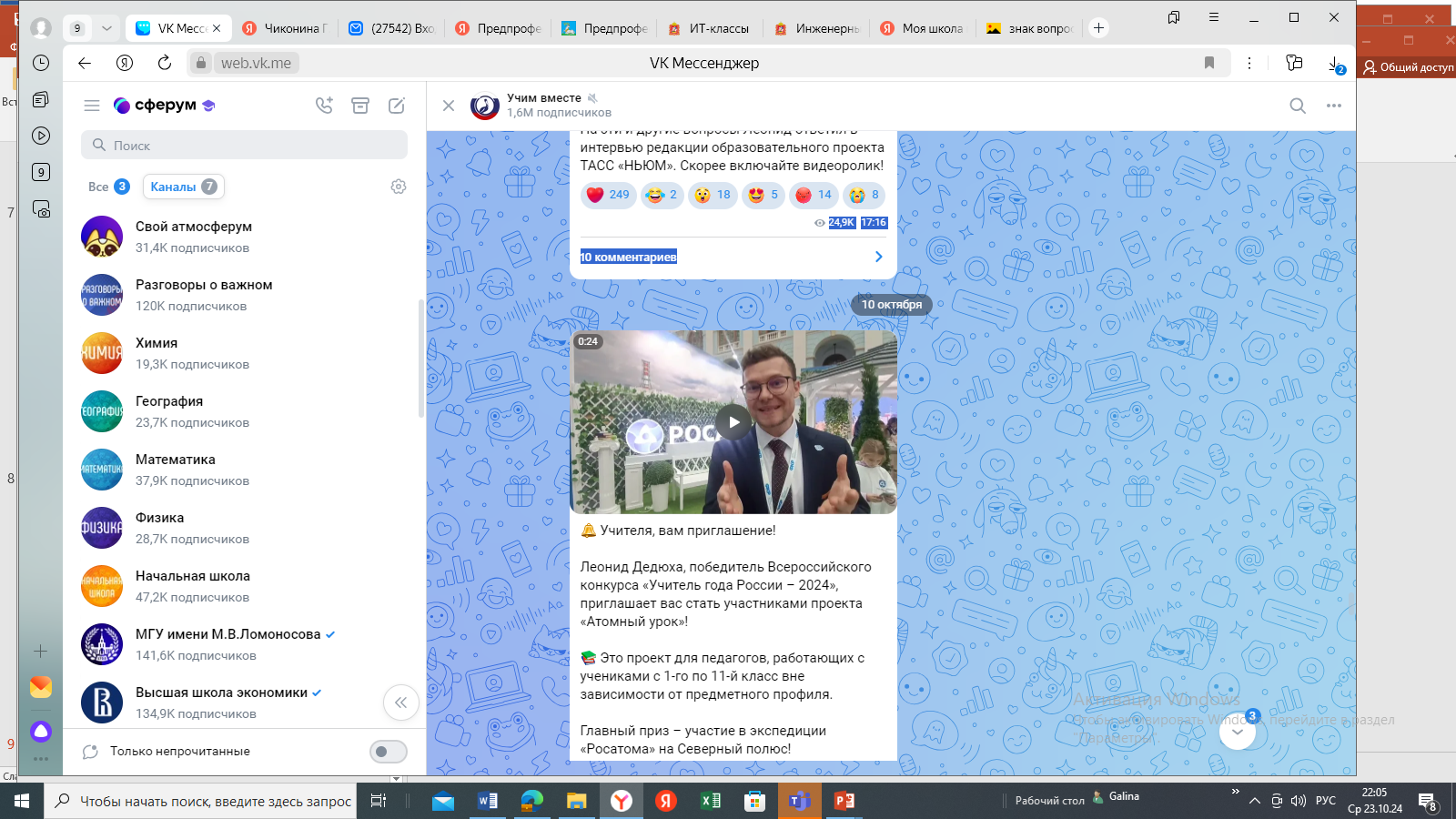 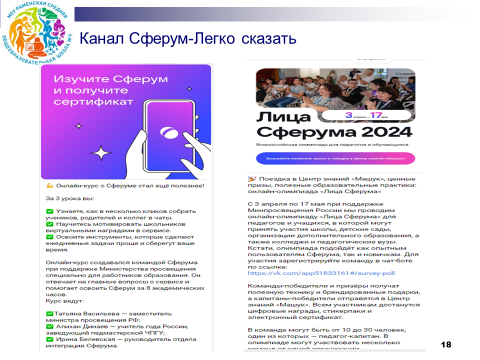 7
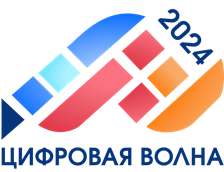 Этап перспективы
Предлагаем задорной и креативной команде Сферума проект «Создание файлового менеджера»
Цель: разработка системы управления файлами, контроля доступа к файлам».
8
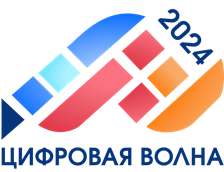 Практическая значимость результатов
Положительная динамика в рейтинге ТОП-100 лучших школ Московской области;
победы учителей в профессиональных конкурсах:
Всероссийский конкурс «Учитель года» (2022) - победитель муниципального этапа;
Всероссийская профессиональная олимпиада учителей естественных наук «ДНК науки» - призер регионального этапа (2022); 2 призера в 2023;
Всероссийская олимпиада «Интернет-технологии в учебном процессе по ФГОС» - победитель,
Всероссийская олимпиада учителей информатики «ПРО-IT» (2022) - призер регионального (очного) этапа; 
конкурс «Педагогический дебют-2024» - призер муниципального этапа;
Региональный конкурс на денежное поощрение лучших учителей в Московской области (2024) - победитель
9
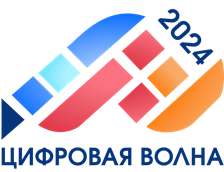 Практическая значимость результатов
Позитивная динамика достижений, 
обучающихся: по итогам 2023-2024 учебного года 25 учеников стали призерами и победителями регионального этапа Всероссийской олимпиады школьников, 3 учащихся школы – призерами заключительного этапа Всероссийской олимпиады школьников и др.




Профессиональные педагогические сообщества в ИКОП «Сферум» - эффективная форма взаимодействия педагогов, форма организации профессиональной деятельности педагога по обмену опытом, способствующая активизации профессионально-личностного роста педагогов, повышению уровня профессионализма (позитивная динамика результатов аттестации)
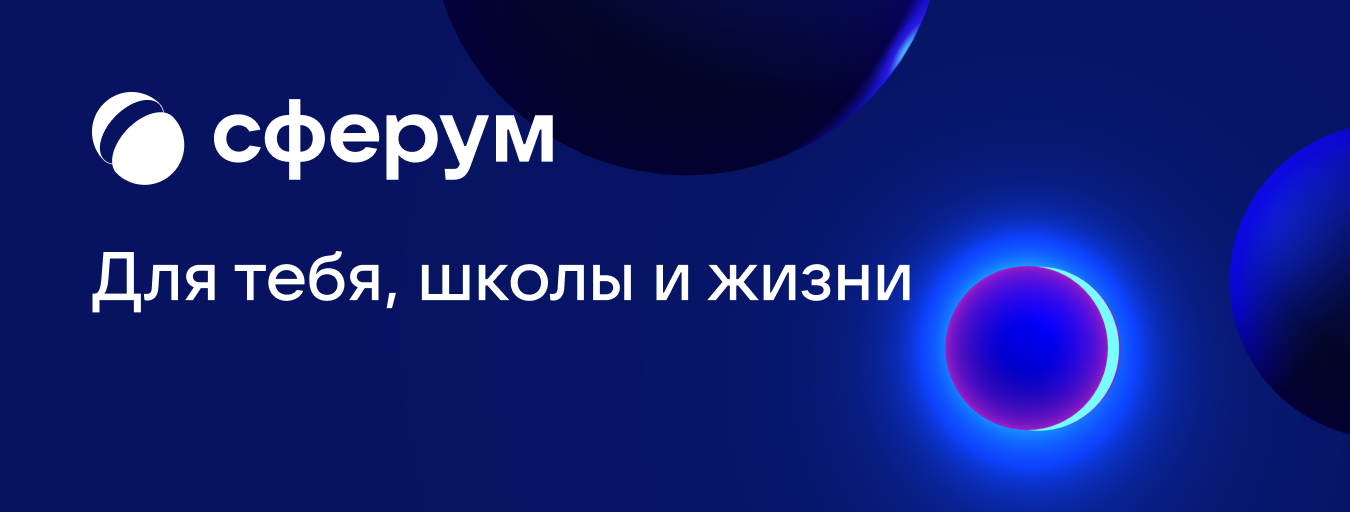 10